Imaging Information Interoperability Iniatitive
On the origins and nature of FHIR
Russell B. Leftwich, MDSenior Clinical Advisor, InterSystems CorporationSeptember 21, 2017 -  Washington, DC
?
What if HL7 created a new interoperability standard starting from scratch?
HL7®  FHIR®
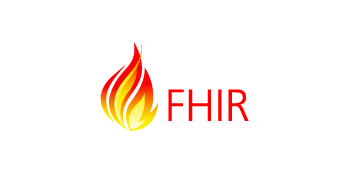 ® Health Level Seven, HL7 and FHIR are registered trademarks of Health Level Seven International, registered with the United States Patent and Trademark Office.
3
Interoperability: 1990
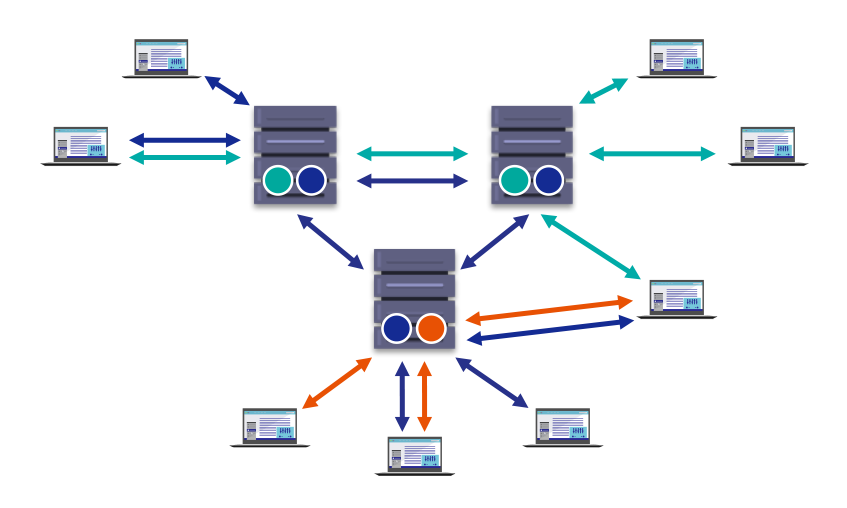 Government:
CDC & FDA
Interoperability: The future
Home and mobile devices
Social service agency
Genomics lab
Pharmacy
Rehab
Hospital
Specialist
Home care agency
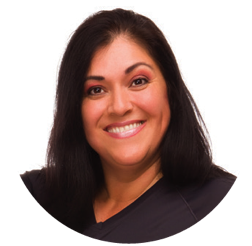 Family
Payer
Laboratory
Primary Care
Patient
Ambulance
Pharma/device company
Researcher
Long term care
Schools
[Speaker Notes: Ensure that people, processes and equipment all see the whole patient

Move care to the lowest intensity setting

Engage the patient as a member of the team

Coordinate across the whole health and care community]
The Burning Platform: Overwhelming complexity
Human 
cognitive 
capacity
William Stead, et al
Academic Medicine. 86(4): 429-434, April 2011.
REST: The Essence of FHIR
REpresentational  State
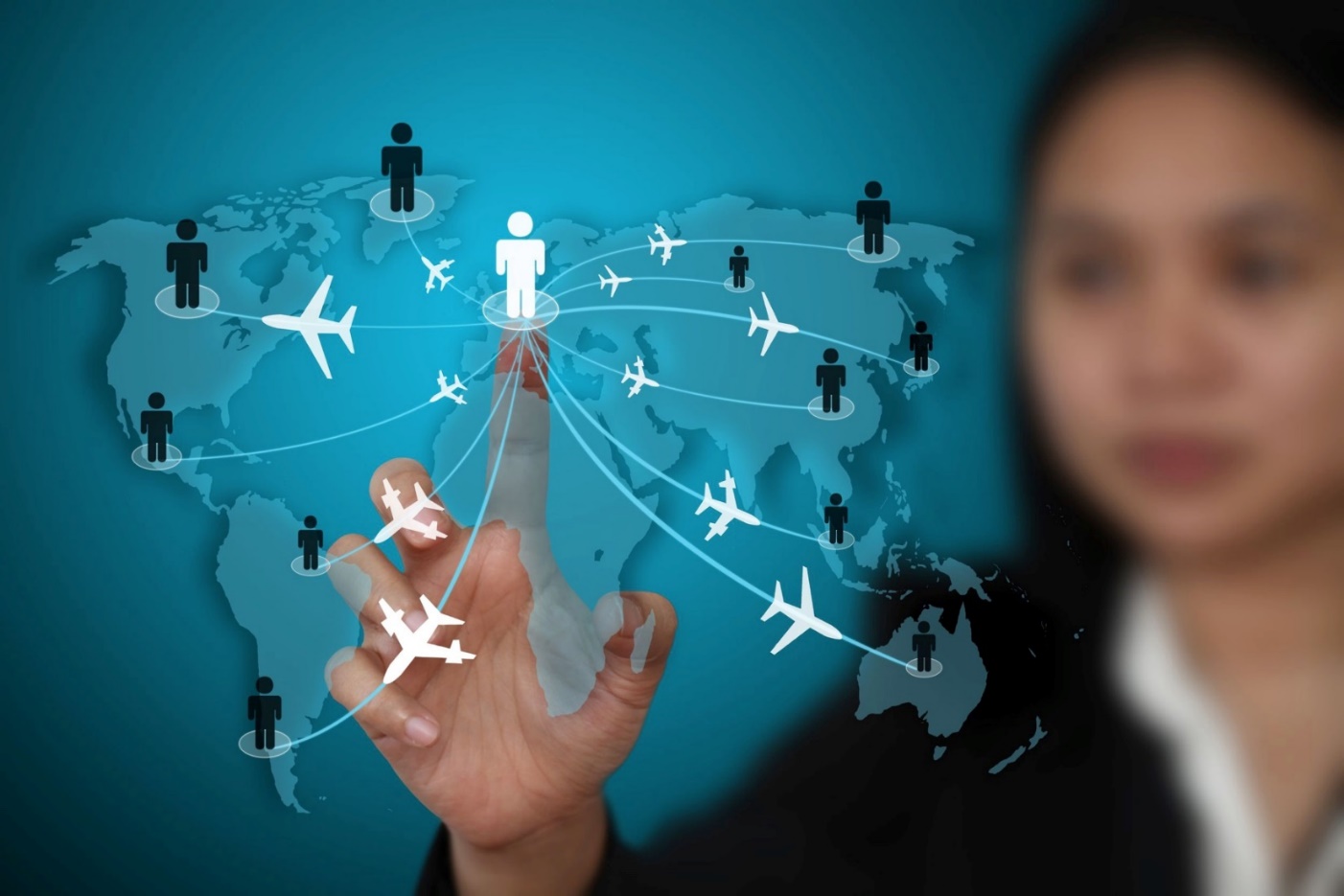 Google, Twitter, FaceBook
Your favorite travel website
[Speaker Notes: “Resources” with an explicit and stable URI
The name for what gets exchanged in REST
Defined behaviour and meaning
Known identity / location
Quite an abstract idea
Formats: XML / JSON (+RDF, coming)
Exchange using HTTP (Security: SSL / Oauth / OpenID)
Often “REST” is followed loosely, hence “RESTful”]
Your favorite travel site
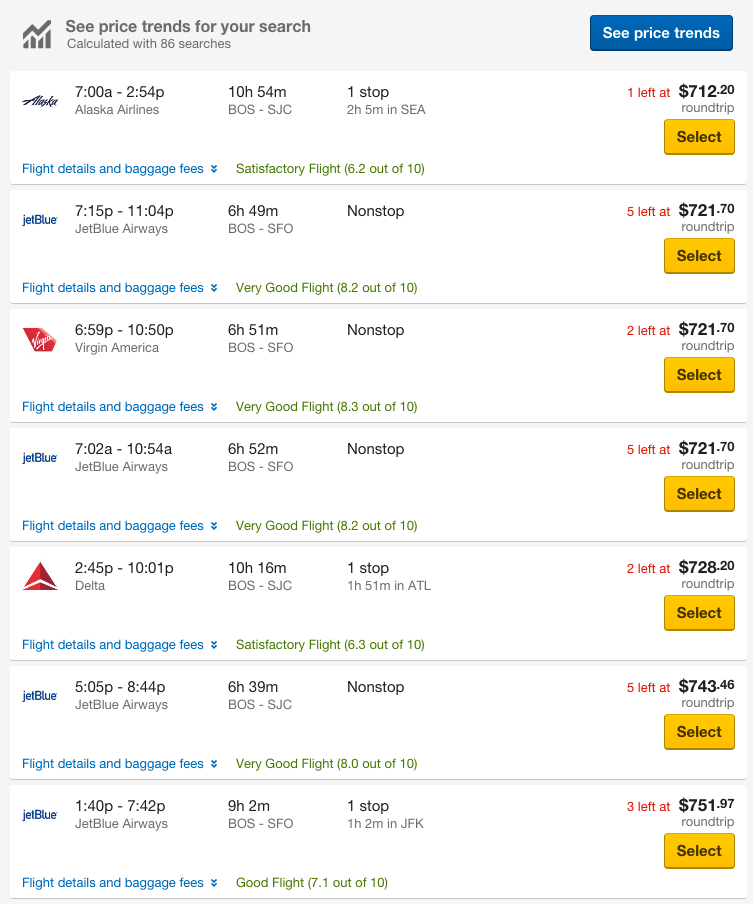 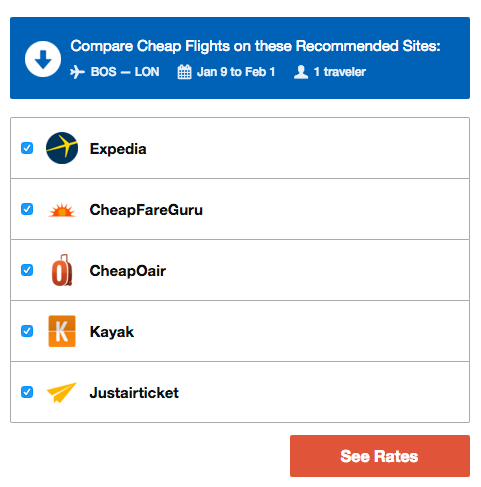 [Speaker Notes: “Resources” with an explicit and stable URI
The name for what gets exchanged in REST
Defined behaviour and meaning
Known identity / location
Quite an abstract idea
Formats: XML / JSON (+RDF, coming)
Exchange using HTTP (Security: SSL / Oauth / OpenID)
Often “REST” is followed loosely, hence “RESTful”]
FHIR is both the technology and 
the agreement on the meaning of the data.
[Speaker Notes: “Resources” with an explicit and stable URI
The name for what gets exchanged in REST
Defined behaviour and meaning
Known identity / location
Quite an abstract idea
Formats: XML / JSON (+RDF, coming)
Exchange using HTTP (Security: SSL / Oauth / OpenID)
Often “REST” is followed loosely, hence “RESTful”]
FHIR Resources: Basic building blocks
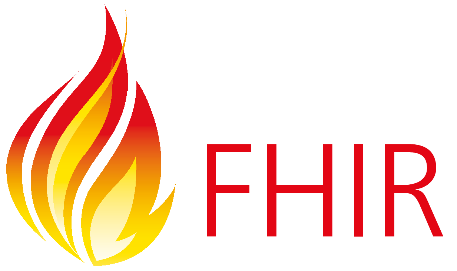 Known identity / location
®
“Resources” are:
Small logically discrete units of exchange
FHIR Extensions: 80/20 Rule
FHIR Resources have data elements if 80% of existing systems include them

Extensions are the other 20%
Meet specific use cases
The encoding looks no different,
 just not in the standard

FHIR specification includes rules for extensions so that they are more easily exchanged.
[Speaker Notes: FHIR Resources if 80% of existing systems include
FHIR was built by implementers
Maiden name is not in the 80%
Streamline development by including what is common
Extensions are the other 20%
Meet specific use cases
The encoding looks no different, just not in the standard
Everything is still shared, available
FHIR servers with public access to Extensions
HL7 will eventually host server to share]
FHIR Profiles
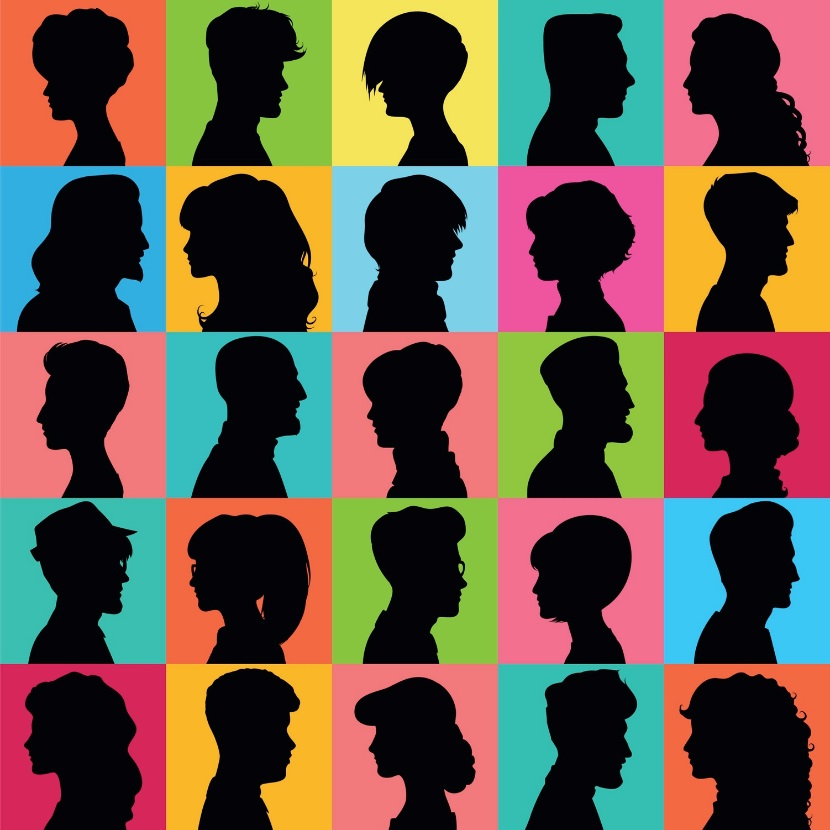 Profiles are basis of implementation
Built for specific use cases from simple to complex
Encompass the entire scenario

Profiles include constraints for a use case
Multiple Resources & Extensions: FHIR building blocks
Vocabulary/terminology/code binding

Interoperability is in the FHIR Profiles
FHIR Profiles are based on information models
Only shared profiles create interoperability
[Speaker Notes: And few systems will ever see more than 40-50]
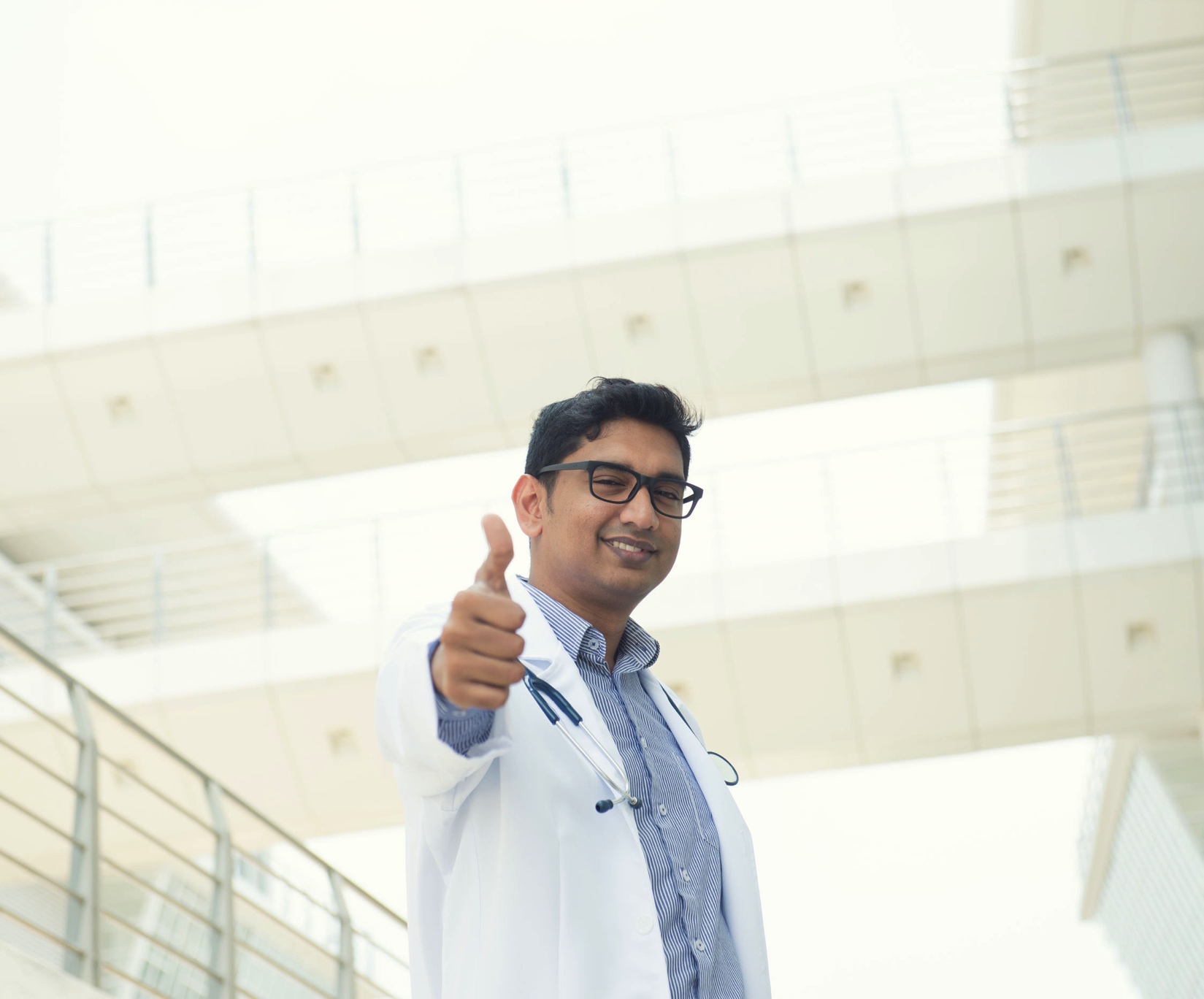 Ah-ha moment on FHIR
Regardless of paradigm the content is the same*

It’s straight-forward to share content across paradigms
e.g. Receive a lab result in a message. Package it in a discharge summary document

It also means constraints can be shared across paradigms
e.g. Define a profile for Blood Pressure; use same resources in messages, documents, REST and services
* Ah-ha!!
FHIR Supports 4 Interoperability Paradigms
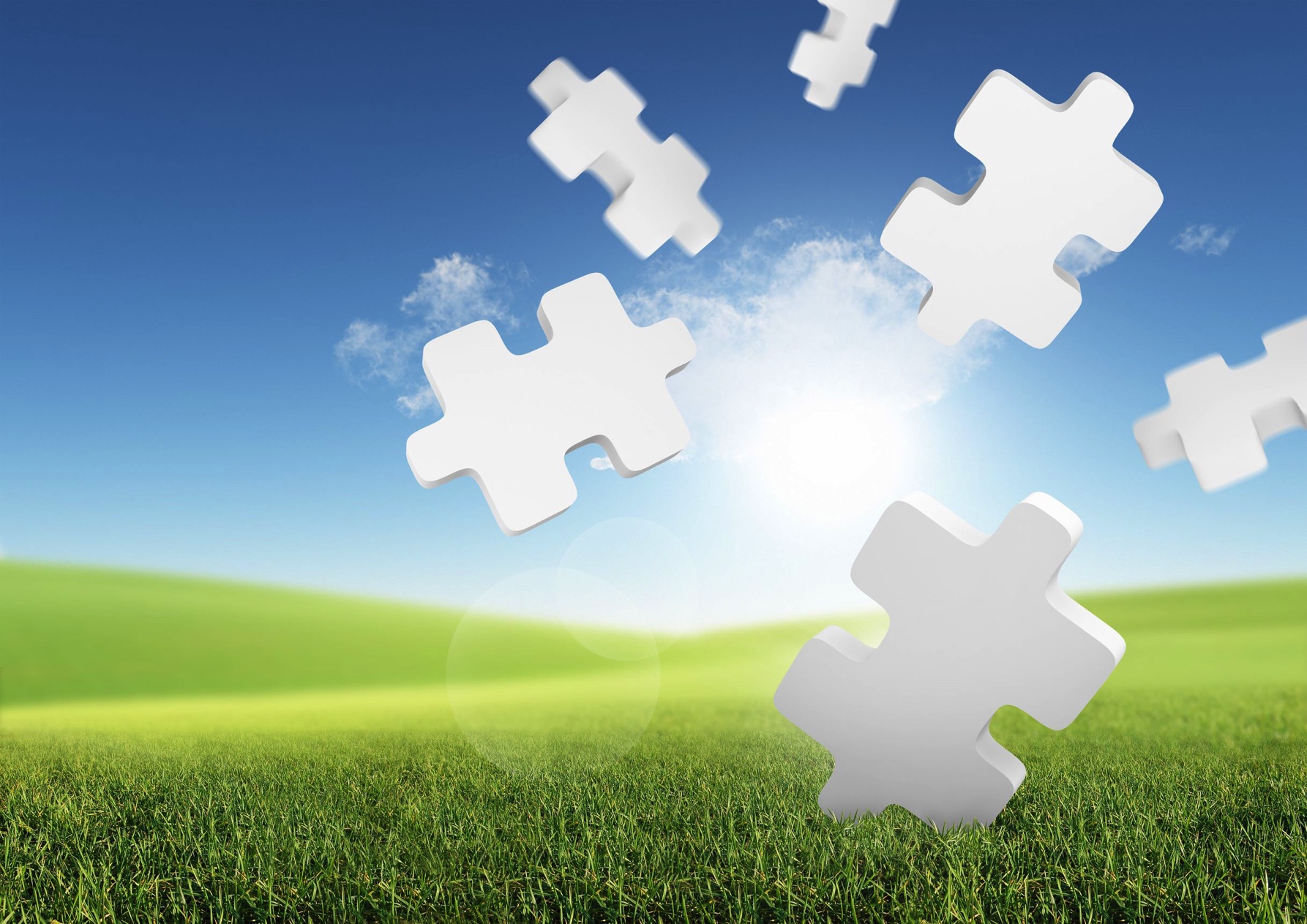 The Challenge
A black horse with white stripes ….. or a white horse with black stripes?
Photo by Lukas Kaffer
Profile for a Procedure in FHIR
Patient
Condition
DiagnosticReport
Subject
Related Item
Report
Procedure
Encounter
Performer
Encounter
Practitioner
Isn’t FHIR just a draft standard that is still being developed and tested ?
[Speaker Notes: “Resources” with an explicit and stable URI
The name for what gets exchanged in REST
Defined behaviour and meaning
Known identity / location
Quite an abstract idea
Formats: XML / JSON (+RDF, coming)
Exchange using HTTP (Security: SSL / Oauth / OpenID)
Often “REST” is followed loosely, hence “RESTful”]
iPhone Maturity Model
People purchased and used the iPhone 2
It did not have all of the features of iPhone 3
Some features were improved, some were added
iPhone 6 is even better, but you can still use earlier iPhones
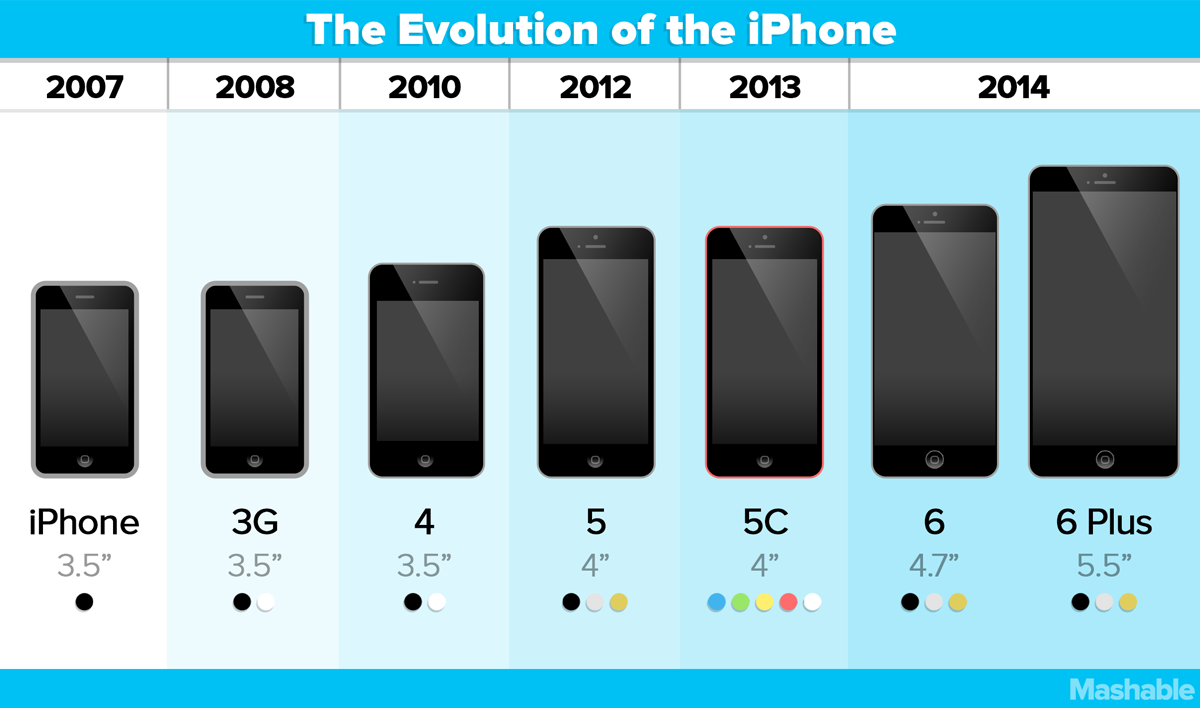 So, then FHIR will soon replace everything ?
[Speaker Notes: “Resources” with an explicit and stable URI
The name for what gets exchanged in REST
Defined behaviour and meaning
Known identity / location
Quite an abstract idea
Formats: XML / JSON (+RDF, coming)
Exchange using HTTP (Security: SSL / Oauth / OpenID)
Often “REST” is followed loosely, hence “RESTful”]
The Lifecycle of Standards
HL7 V2
HL7 CDA
HL7 FHIR®
HL7 V3
[Speaker Notes: Discussion Points:
This slide should be your pivot towards talking about FHIR within the context of HealthShare
The point of this slide is to illustrate how, even when we reach peak rates of FHIR adoption, you will still live in a heterogenous landscape of standards.
The Y-Axis is a conceptual synthesis of market usage of the standard and industry standard mindshare
The X-Axis is time on the scale of decades. The very left hand side is shortly after the inception of V2 HL7 in the 1980’s. The dotted red line represents now (2016). The right end of the graph is 10-15 years in the future.
This graph isn’t driven by data, it’s simply a conceptual illustration

The key take away is that all standards peak in adoption and mindshare and then slowly taper off over time as systems are replaced or upgraded. 
Currently, we’re at what is essentially “peak CDA” and V2 and V3 HL7 are falling off. Meanwhile FHIR is building towards what will likely be a strong peak in 5-10 years.
The key takeaway here is that even when we get to a point where FHIR dominates the market, you will still have to deal with V2 and CDA standards. 
This is where HealthShare is key to an organization’s success. Because HealthShare can speak a wide range of standards, and convert between them, it is ideally positioned to bridge the ”standards gap” between legacy standards and FHIR.]
Bridging Systems in a Hybrid Environment
Health Information Exchg
FHIR
FHIR
Data
Transform
FHIR
Index
FHIR Resource Repository
FHIR
CDA
FHIR
Transform
IHE (XDS.b)
CDA
HL7v2
HL7v2
[Speaker Notes: FHIR in, FHIR out
FHIR in, CD, HL7v2 out
CDA, v2 in, FHIR out
Can split, can augment. Generic description of use case: HealthShare bridging clinical systems.]
FHIR Enabled Health Information Exchange
FHIR enabled HIE platform
Login
OAuth/OpenID
FHIR-based REST client
Data
Transform
Legacy Gateway or EHR
1 … *
Search
PUT/POST
Index
FHIR Resource Repository
FHIR
Transform
[Speaker Notes: Log in
Search for patient and retrieve patient resources of potential matches
Select a particular patient, which launches hook to external clinical system (EHR or legacy system, etc…)
Retrieve data from external system
Convert data to FHIR resources (needs to be in SDA at some point, full clinical document- ignore for this diagram)
Bundle of resources and store each in resource repository
Index resources 
Client can GET or Search for resources based on what’s been indexed]
?
Thank You
Questions?

Russell.Leftwich@InterSystems.com
Twitter:   @DocOnFHIR